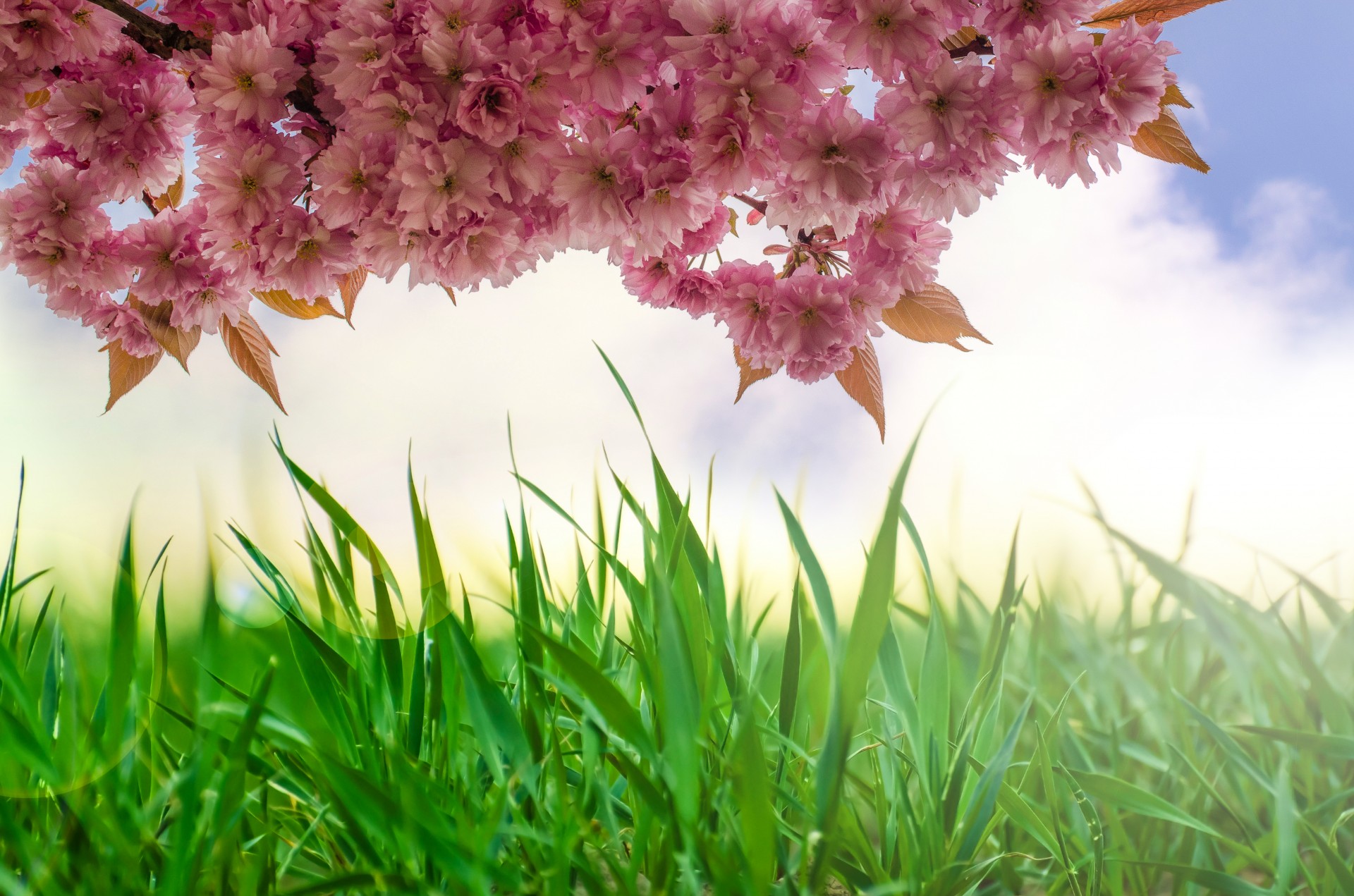 WELCOME
পরিচিতি
শিক্ষক পরিচিতিঅলক ভট্টাচার্য্যসিনিয়র শিক্ষকলামা আদর্শ বালিকা উচ্চ বিদ্যালয়।লামা , বান্দরবান।ইমেইল- alakbhat@gmail.com
পাঠ পরিচিতি
নবম শ্রেণিবিষয়: আইসিটিঅধ্যায়: আমার লেখালেখি ও হিসাবপাঠ : স্প্রেডশিট ও আমার হিসাব  
সময়: ৪০ মিনিট।
ছবিগুলো লক্ষ্য কর
Office Apps
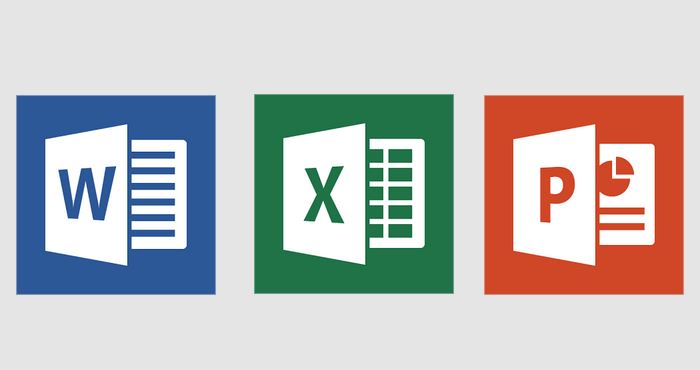 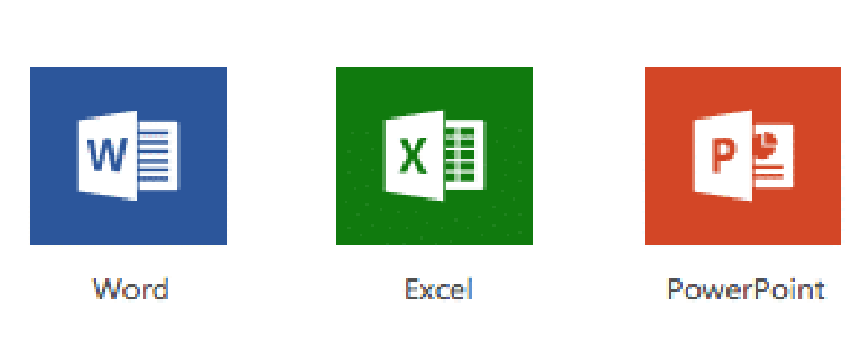 Office Apps
স্প্রেডশিট ও আমার হিসাব
শিখনফল
স্প্রেডশিট কি?
স্প্রেডশিট হচ্ছে এক ধরনের অ্যাপ্লিকেশন সফটওয়্যার (হিসাবের) যা তালিকাবদ্ধভাবে ডাটা বিন্যাস , বিশ্লেষণ ও সংরক্ষণে ব্যবহৃত হয়।
স্প্রেডশিট বিশ্লেষণের বৈশিষ্ট্য সমূহ :
১. সংখ্যা ও অক্ষরভিত্তিক উপাত্ত নিয়ে কাজ করা যায়।
২. যে কোন ধরনের হিসাবের জন্য সুবিধাজনক।
৩. সূত্র ব্যবহারের সুযোগ থাকায় অনেক বেশি উপাত্ত নিয়ে কাজ    
    করা যায়।
৪. বিভিন্ন ফাংশন সূত্রাকারে ব্যবহার করে সহজে উপাত্ত বিশ্লেষণ 
   করা যায়।
৫. আকর্ষণীয় গ্রাফ ও চার্ট ব্যবহার করে উপাত্ত উপস্থাপন করা 
   যায় , ইত্যাদি।
এসো যোগ, বিয়োগ, গুণ , ভাগ ও শতকরা কিভাবে নির্ণয় করতে হয় শিখি।
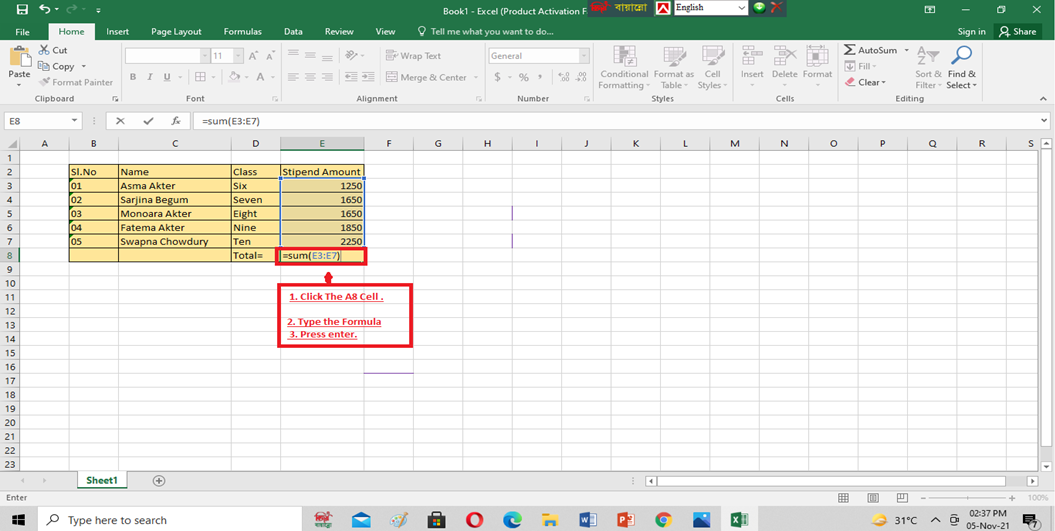 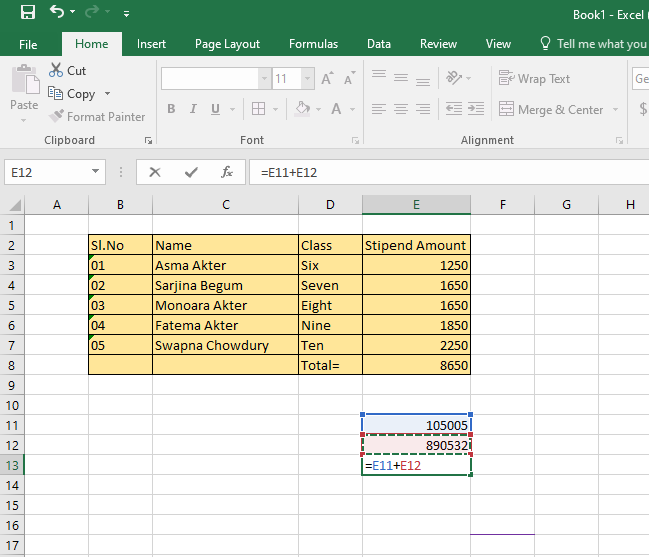 দুটি সংখ্যা যোগ করার জন্য।
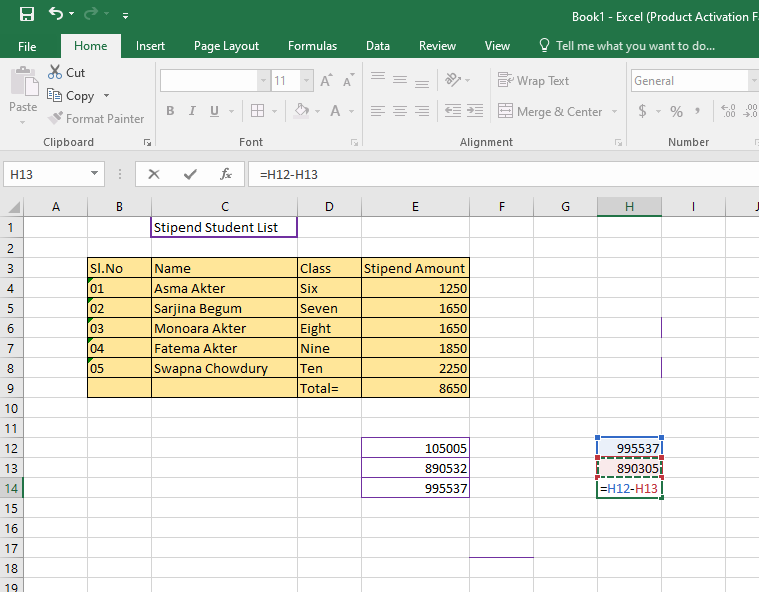 
বিয়োগ করার জন্য।
একক কাজ
একটি স্প্রেডশিট ফাইল খুলে তোমার এক সপ্তাহের   
               বাজারের হিসাব তৈরি কর।
মূল্যায়ন
নিচের কোন সূত্রটি সঠিক ?
A1/B1
=A1/B1

নিচের কোনটি  ফাংশন ?
=sum(A1:A4)
=A1/B1

বাড়ির কাজ
তোমার পরিবারের এক মাসের বাজারের হিসাব স্প্রেডশিট ব্যবহার করে তৈরি কর এবং আমার ইমেইলে(alakbhat@gmail.com) জমা দাও।
THANKS